Bejelentés: Mellkasi fájdalom
56 éves férfi, mentőhívás előtt 10-20 perce jelentkező mellkasi nyomó jellegű fájdalom
Anamnézis: HT, DM, ISZB
ABCDE:
Átjárható légút, elzáródás veszélye nem áll fenn.
 LF: 19/min, SpO2: 96%, mko. tiszta légzési hang
P: 110/min, RR: 160/100 Hgmm
     Bőr: sápadt, hűvös, verejtékes
GCS: 4-6-5, VC: 8,6 mmol/l
EKG: 110/min sinus ritmus, ST-eltérés nincs
     CAVE: nincs
Szállítás alatt:
Monitor:
    VF	     200J 	       PEA	         CPR (10-15s)

Paraméterek:
SpO2: 94% (O2 :2l/min) 
P:106/min 
RR: 140/80 Hgmm
GSC: 4-6-5
EKG:
     106/min sinus ritmus, ST-depr.: V1 – V3

PCI-nek referálva
ASA: 250mg po.
Clopidogrel: 600mg po.
Heparin: 5000NE iv.
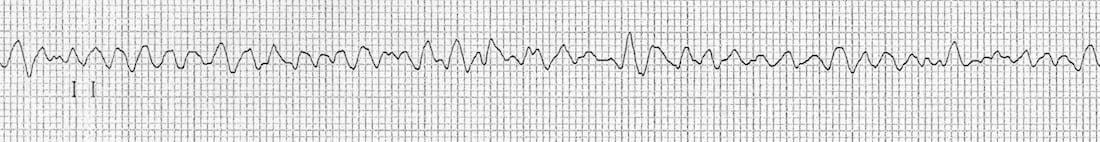 Átadás:
Beteg legközelebbi PCI laborba szállítva.

Paraméterek:
SpO2: 96% (O2 :2l/min) 
P:103/min 
RR: 135/81 Hgmm
GSC: 4-6-5
Készítette: Nárai Kristóf